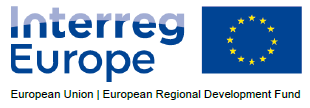 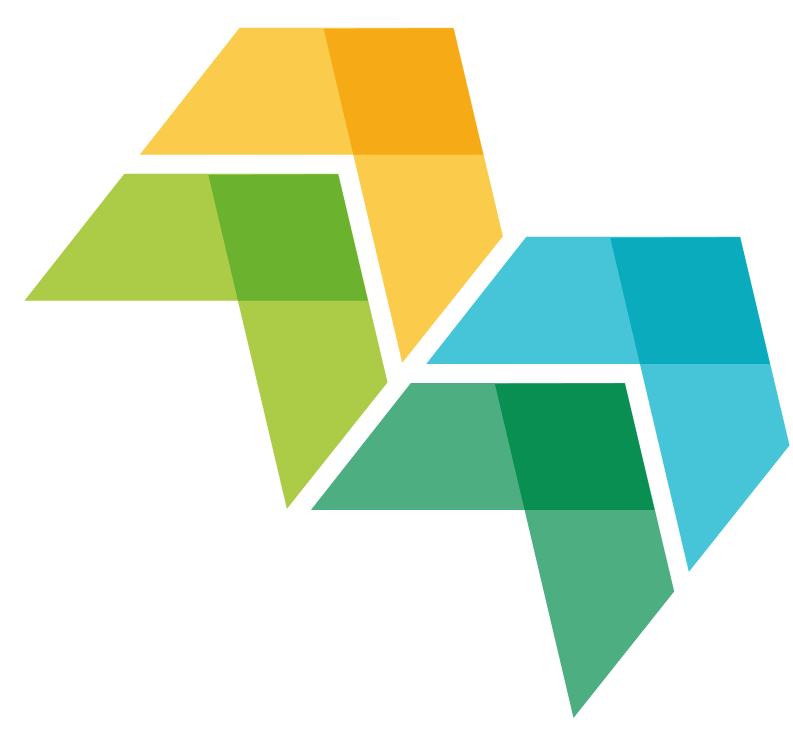 Aktuální stav programu
před 3. výzvou
Praha, 14. února 2017 
Alice Štollová Kovandová
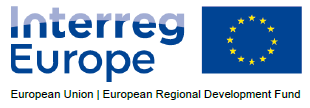 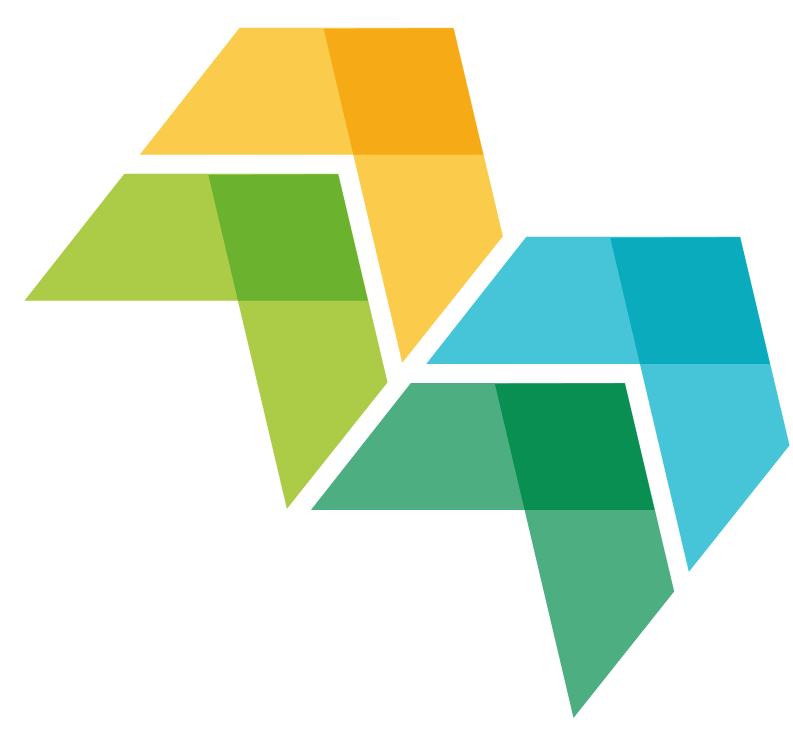 1. výzva - 22. 6. – 31. 7. 2015
S CZ účastí
CELKEM
11 schválených projektů - alokace pro CZ LP/PP 1,6 mil EUR
64 schválených projektů v celkové výši 99,1 mil EUR
1. výzva - schválené projekty CZ
celkem 11 projektů
12 P, z toho 1 LP
ne priorita Životní prostředí
nejvíce zastoupen Moravskoslezský kraj
většinou veřejnoprávní subjekty, soukromý neziskový uspěl pouze jeden
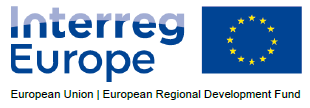 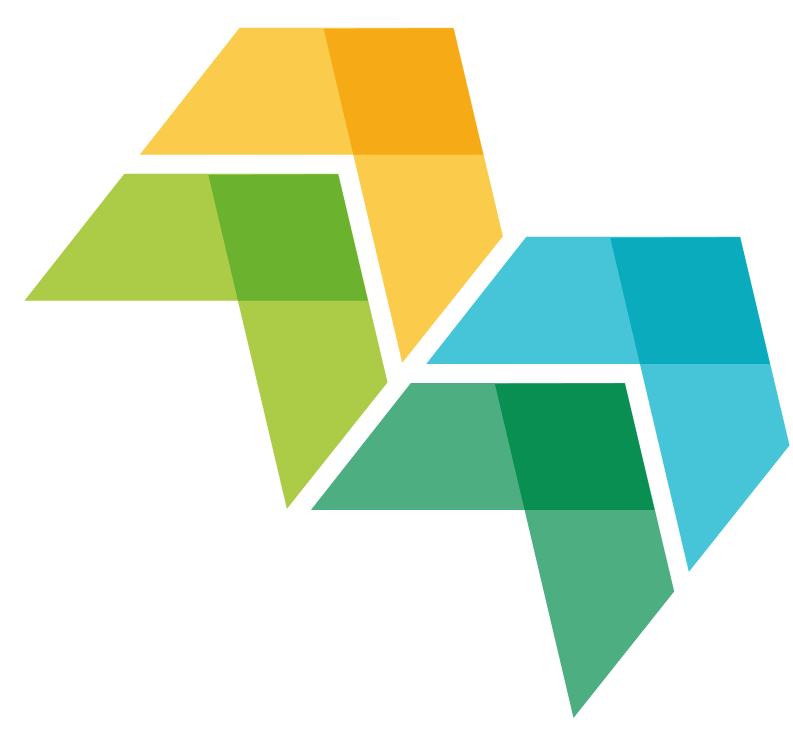 2. výzva - 5. 4. – 13. 5. 2016
S CZ účastí
CELKEM
9 schválených projektů - alokace pro CZ PP 1,5 mil EUR
65 schválených projektů v celkové výši
88,2 mil EUR
2. výzva - schválené projekty CZ
celkem 9 projektů/ partnerů
9 P, z toho 0 LP
Zastoupeny všechny priority
nejvíce - Hlavní město Praha
veřejnoprávní subjekty, soukromý neziskový v této výzvě neuspěl
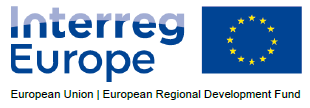 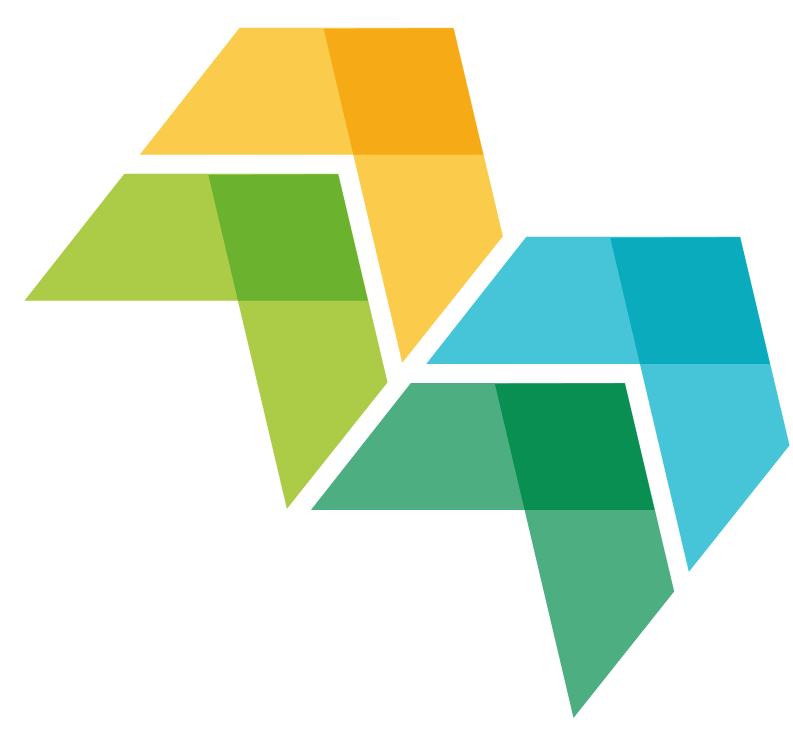 3. výzva
1. 3. – 30. 6. 2017

Alokace – zbývající finance, je tedy možné, že se bude jednat o poslední výzvu 

Celkem program: 359 mil EUR
1. výzva: 99,1 mil EUR
2. výzva: 88,2 mil EUR 
3. výzva: zbývá 172, 7 mil EUR

změny: oproti 1. výzvě vše elektronicky, scany
Přípravy na 3. výzvu
balíček pro 3. výzvu (web programu a www.dotaceEU.cz)
4. verze Programového manuálu)
setkání na Maltě - Europe, let's cooperate! – 22. - 23. 3. 2017
Národní informační dny, v ČR 23. 2. 2017 – konzultace s pracovníkem JS
JS nabízí zpětnou vazbu na zaslaný projektový záměr
záměr možno konzultovat s NCP, požádat o zaslání záměru do zahraničí za účelem vyhledání partnerů okolních zemí
Join our community na webu programu, zadat svůj záměr a vyhledávat nabídky jiných partnerů
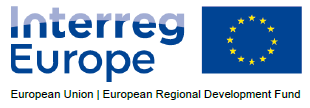 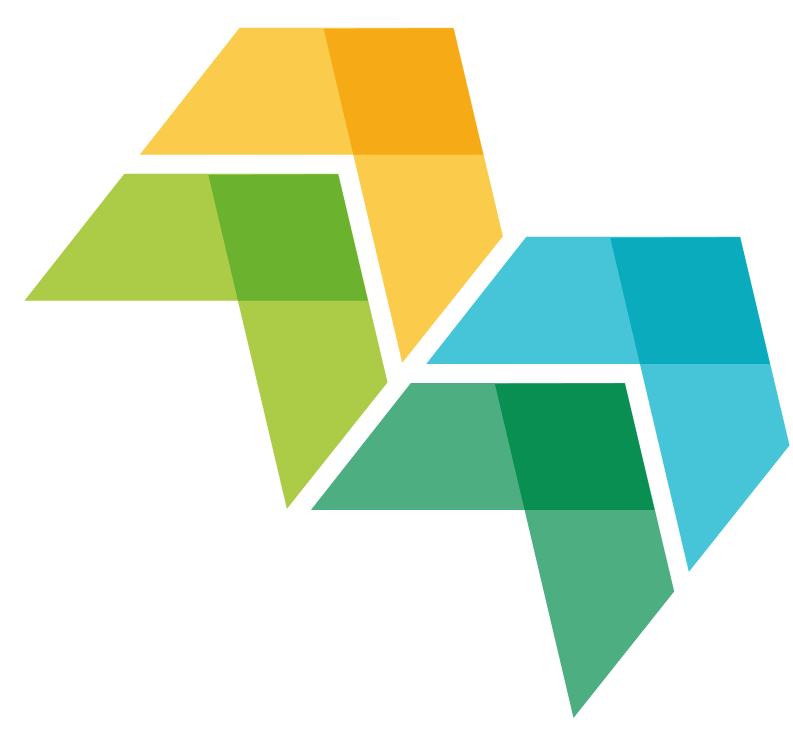 Děkuji za pozornost!

Alice Štollová Kovandová
Odbor evropské územní spolupráce
Ministerstvo pro místní rozvoj
Praha 1, Letenská 3
E-mail: alice.stollova@mmr.cz
www.dotaceEU.cz 
www.interregeurope.eu